De-Escalation in the Workplace
De-escalation in the Workplace
Objectives
By the end of the unit participants will be able to:
Describe the causes and correlates of aggressive behavior among patients.
Identify safe options to prevent and manage patient aggression.
Demonstrate skills in evaluating and assessing efforts of staff in managing aggressive patients and situations.
Demonstrate adaptive effective options for enhancing therapeutic client interactions (ways to de-escalate a client).
[Speaker Notes: Review the objectives.]
De-escalation in the Workplace
Addressing Aggressive Behavior
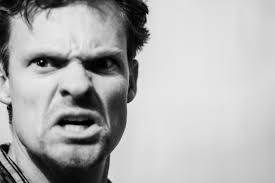 [Speaker Notes: From this picture we can see that this man is displaying an aggressive facial expression.

Let’s define: What is aggression?  

We know it when we see it, but what is it exactly?]
De-escalation in the Workplace
Definition and Types of Aggression
An aggressive patient is one who has the potential to harm or is harming themselves or others.
Aggression can be:
Verbal
Physical
Motivation for aggression:
Affective/emotional
Instrumental/proactive
[Speaker Notes: When we look up the definition of aggression we can find many meanings.

According to Wikipedia, aggression is overt, often harmful, social interaction with the intention of inflicting damage or other unpleasantness upon another individual. It may occur either in retaliation or without provocation. 

For the purpose of this session we will define an aggressive patient as one who has the potential to harm or is harming themselves or others.

In humans, aggression can be verbal or physical. I suspect at one time or another many of us has experienced aggression from someone we have been in contact with. 

As humans there are many motivations for aggression. Think about the following motivations:
Affective/emotionally-triggered: when we experience feelings of anger and frustration we are unable to control our affect and lose control.  
Instrumental/provocative: our motivator is to maintain order to achieve a goal or positive outcome in a controlled way.]
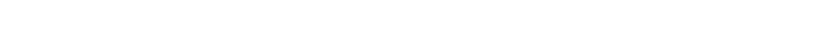 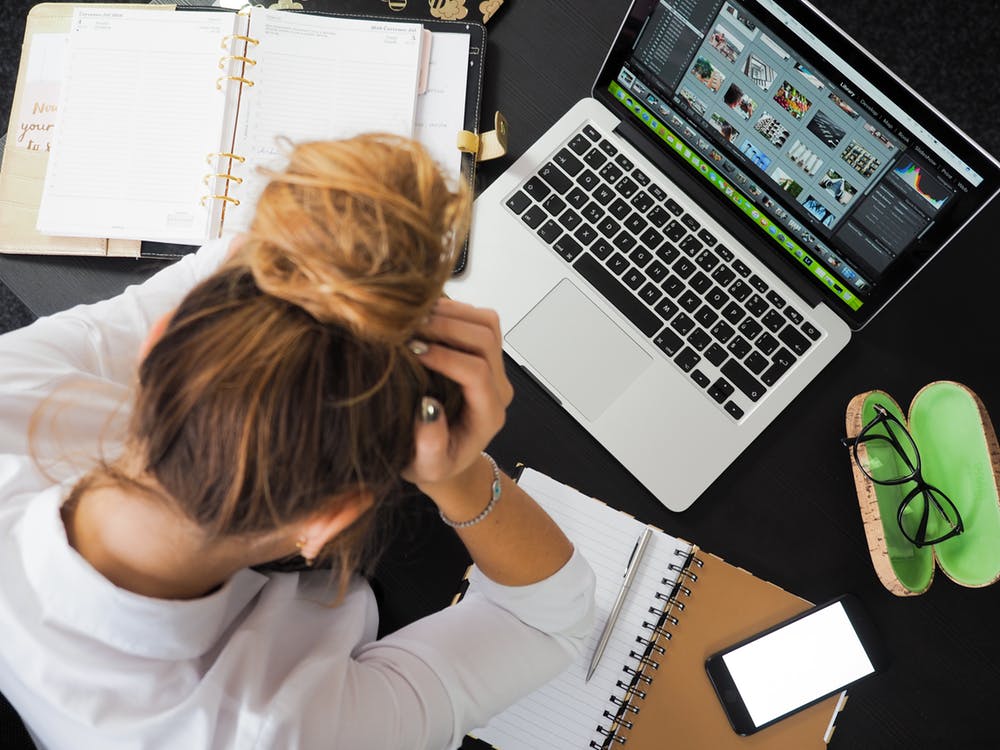 [Speaker Notes: Let’s look at this picture, how would you interpret what is going on in this picture?

Clearly she is frustrated by what she is reading or feels like she has lost control and literally pulling her hair out. 

Ask participants if they have ever become so frustrated they thought about engaging in or engaged in aggressive behavior.]
De-escalation in the Workplace
Relevant Factors
Mental illness
Traumatic brain injury
Trauma history
Developmental disorder
Substance use disorder
[Speaker Notes: There are many factors that can cause people to become aggressive, especially if people we work with have:
Mental illness
Traumatic brain injury
Trauma history
Developmental disorder
Substance use disorder]
De-escalation in the Workplace
Causes of Aggression
Confusion
Pain
Previous learning or lack thereof 
Modeling and imitation
Medication
Loss
Environment
Frustration
Delusions or hallucinations
Sexual or physical abuse
Lack of internal control
[Speaker Notes: Review the slide.]
De-escalation in the Workplace
Verbal Interaction Guidelines
[Speaker Notes: We will now learn ways to manage verbally aggressive situations.]
De-escalation in the Workplace
Show Respect and Model Calm Interactions
Examples: 
Forward lean 
Good eye contact 
Lower tone of voice
Keep your promises
Use correct pronouns
Be the calm you want to see
[Speaker Notes: To help manage verbally aggressive situations the following are examples of how you can use both non verbal and verbal language to decrease the situation when working with clients. It is helpful to lean forward, make good eye contact, lower your tone of voice, and keep your promises.

Examples: 
Explain what you can do and what is permitted in the facility.
Reframe what the client is sharing with you to ensure understanding “Are you saying that….?”.
Remain calm, reassure you patient that you are there to help.
Reframe what you are hearing: “So the problem is…….?  You are concerned that….? This is upsetting you because…..”
Ask the client: ”How have you handled this before?  Was anyone able to help you with you problem before?  What will help in this situation? When this happens we usually….”]
De-escalation in the Workplace
Explain Your Role and Explain the Rules
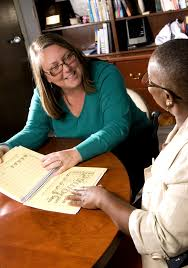 Examples: 
Explain what you can do
What is permitted in the facility
“As a community health worker I can’t change your doctor, but the clinic does have a process that will allow you to request a new provider. If you like I can help you with that process.”
[Speaker Notes: Sometimes it is helpful to explain what your role is and how you might be able to help the client. If there are policies you are to follow in the workplace regarding managing an escalating situation, please explain to the client what can and can not happen. Ask for help from your co-workers as needed so you receive help to manage the situation.]
De-escalation in the Workplace
Listen, Take Your Time, Restate Your Understanding of the Situation
Example: “From what you’re telling me….Did I get that right?”
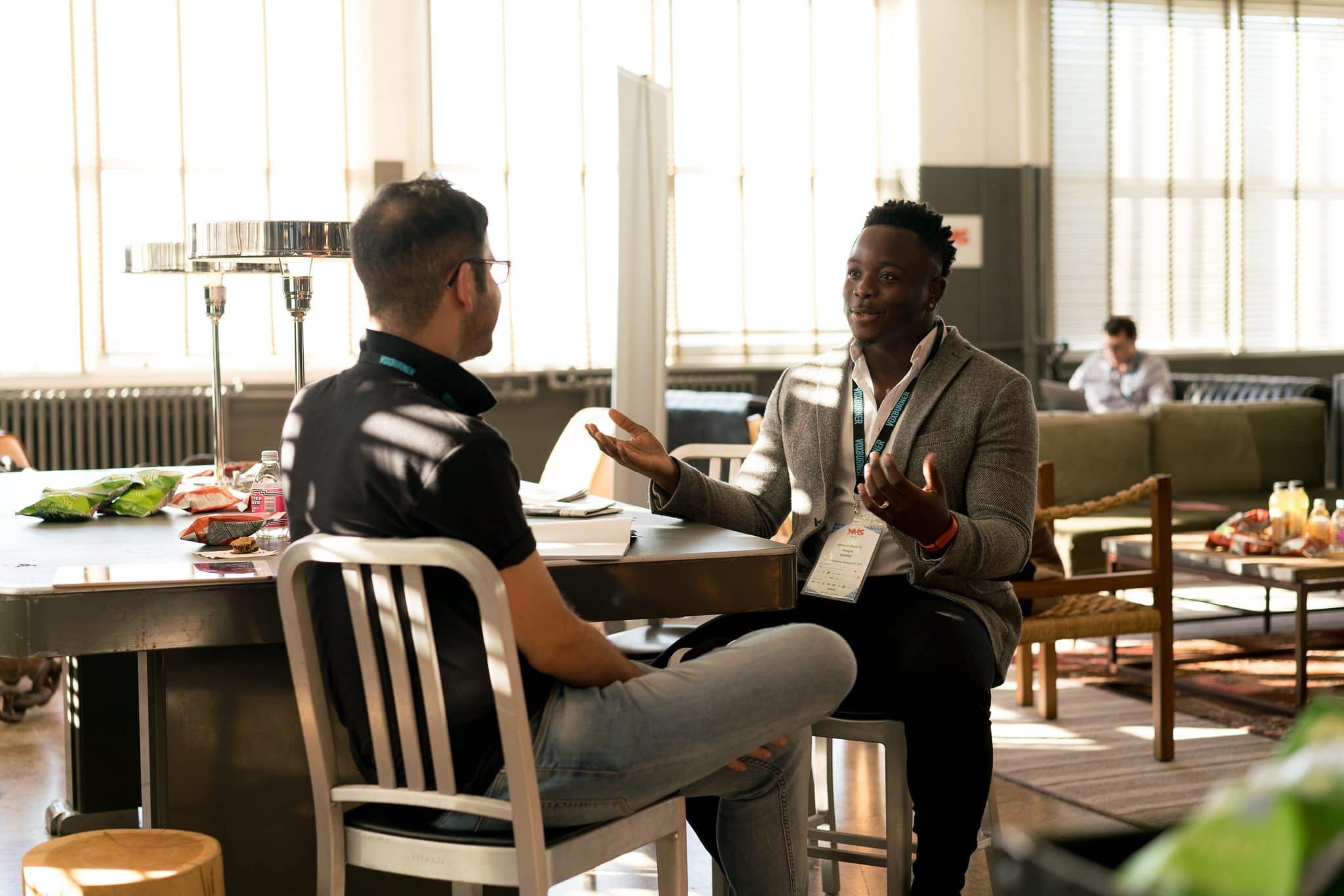 “Does that sum it up? Did I miss anything?”
[Speaker Notes: If you are meeting with a client, take the time to listen to what the client is saying to you, and restate what you hear to ensure understanding and guide potential ways to help the client. Clients get frustrated with things they do not understand, so be the one to get it right.]
De-escalation in the Workplace
Do not Allow Yourself to be Induced into Their Emotional State
Keep calm and take the “I” out of the equation
Examples:
Know your own triggers
Use self soothing and grounding techniques
Keep in mind it’s not about you
Reassure your patient that you are there to help
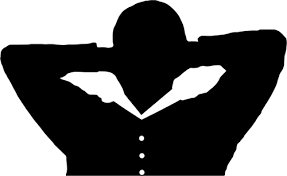 [Speaker Notes: Be careful as sometimes we can get caught up in an aggressive situation. 

Review the slide.]
De-escalation in the Workplace
Form an Agreement with the Client about the Issue, Validate the Difficulty
Examples: 
“So the problem is…….Did I get that right?  
“You are concerned that….”
“This is upsetting you because…..”
[Speaker Notes: At times clients want acknowledgement of the challenges they experience that cause their frustration.

Be sure to ask questions to ensure understanding of the challenge they are experiencing such as:
“You are concerned that….”
“This is upsetting you because…..”]
De-escalation in the Workplace
Explore Options
Examples: 
How have you handled this before?  
Was anyone able to help you with your problem before?  What will help in this situation? 
When this happens we usually….”
[Speaker Notes: Clients are resilient. Many times they have experienced other frustrating situations that lead to their aggressive responses. 
Explore options with them to see how they can manage the situation.]
De-escalation in the Workplace
Bridge to the Next Person or Activity
Examples: 
“I’ll check on _____ for you but I may not have an answer today.”
“I think the doctor is still waiting for you I’ll walk you over so that you can check in with her.”
[Speaker Notes: Review the slide.]
De-escalation in the Workplace
Verbal Response Options
[Speaker Notes: We will now look at strategies to manage a verbally aggressive situation.]
De-escalation in the Workplace
Clarification
A question beginning with, “Do you mean that…” or “Are you saying that…” plus a rephrasing of the patient’s message.
Purpose: To encourage the patient to elaborate, to check out accuracy, or to clear up vague, confusing messages.
Example: Do you mean that you became upset and confused when you were not able to see the doctor?”
[Speaker Notes: At times when a client becomes verbally aggressive and you want to de-escalate the situation, there are several verbal responses that can be used, such as clarification. 

Review the slide.]
De-escalation in the Workplace
Paraphrase
Rephrasing the content of the client’s message.
Purpose: To help the client focus on the content of his or her message, to highlight content when attending to emotion is premature or self defeating.
Example: “You are angry because you could not see the doctor and it took 1½ hours on the bus.”
[Speaker Notes: Review the slide.]
De-escalation in the Workplace
Reflection
Reflecting the emotional part of the patient’s message.
Purpose: To encourage expression of feelings, to have patient experience feeling more intensely, to help to become more aware of the feelings that dominate, to help the patient discriminate accurately among feelings. 
Example:  “It sounds like you are feeling frustrated and angry because you are trying to do the right thing.”
[Speaker Notes: Review the slide.]
De-escalation in the Workplace
Summarization
Two or more paraphrases or reflections that condenses the patient’s message.
Purpose: To tie together multiple elements of messages, to identify a common theme or pattern, to interrupt excessive rambling, to review progress. 
Example:  “So you are angry because you made every effort to keep your appointment and want to be well…”
[Speaker Notes: Review the slide.]
De-escalation in the Workplace
Action Responses
[Speaker Notes: Let’s take a look at a few additional action responses.]
De-escalation in the Workplace
Probe
Open ended or closed question of inquiry.
Purpose: Open-ended—to begin an interaction, to encourage elaboration, to obtain information, to elicit specific examples of behaviors, feelings, or thoughts or to motivate conversation.
Example: “How do you take your medications?”
[Speaker Notes: Review the slide.]
De-escalation in the Workplace
Confrontation
Gently asking questions of the client because what they communicate to us has mixed messages.
Purpose: To identify a patient’s mixed messages, or to explore other ways of seeing the patient’s situation.
Example: “You are saying that you want to quit smoking, but you are also making excuses about attending the smoking cessation class next week.”
[Speaker Notes: We may gently ask questions of the client because what they communicate to us has mixed messages.

Review the slide.]
De-escalation in the Workplace
Interpretation
Possible explanation of or association among various client behaviors.
Purpose: To identify the relationship between the patient’s verbal messages and behaviors, to examine patient behavior from an alternative view, or with a different explanation, to add to the patient’s self-understanding as a basis for patient actions.
Example: “When you feel that someone might not like you, you insult them instead of trying to make friends.”
[Speaker Notes: Review the slide.]
De-escalation in the Workplace
Information Giving
Verbal communication of data or facts.
Purpose: To identify alternatives, to evaluate alternatives, to dispel myths, or to motivate patient to examine issues that may have been avoiding. 
Example: “Would it help if we _____________ ?“  “Some people relax when they do deep breathing.”
[Speaker Notes: Review the slide.]
De-escalation in the Workplace
Special Considerations: Verbal Aggression
[Speaker Notes: Next, we will review some special considerations related to verbal aggression.]
De-escalation in the Workplace
Agreeing
Purpose: To show the client that you can see their point.
Example:
Client: “I want to be involved in deciding what HIV medications to take. I am the one who has to take them not him.”
CHW: “You are right, you have to commit to taking the medicines everyday. Let’s plan to meet together with your doctor to understand what medication options are available for you.”
[Speaker Notes: Review the slide.]
De-escalation in the Workplace
Apologizing
Purpose: To diffuse a potential argument.
Example:
Client: “You think I am selling the bus passes you give me to get to my appointments for cash!”
CHW: “I am sorry you think that. Please know that I am here to help with any barriers that prevent you from making your appointments. I am here to help if you with other resources you may need. How can I help?”
[Speaker Notes: Review the slide.]
De-escalation in the Workplace
Playing Dumb
Purpose: To buy time, gather information, and help the client to focus.
Example:
Client: “My case manager did not submit my application for emergency utility assistance because she thinks I spent my SSDI check on a T.V.”
CHW: “I don’t know anything about this. Tell me more.”
[Speaker Notes: Review the slide.]
De-escalation in the Workplace
Avoid Trying to Reason and Explain
Purpose: If your client has sensory distortions or cognitive delays due to a developmental disability, traumatic brain injury, or the effects of trauma.
Example: 
Client: “Dr. Lee doesn’t believe that I’ve been taking my medications because I’m not virally suppressed after taking my meds faithfully for the past 6 months.”
CHW: “I don’t understand it, but I believe you. Let’s meet with the doctor to get a better understanding.”
[Speaker Notes: Review the slide.]
De-escalation in the Workplace
Back Away
Purpose: To help diffuse the situation, let time heal.
Example:  
Client: “I got suspended from my job yesterday because you did not get the doctor to give me the medical excuse for not going to work.”
CHW: “I need to cool down a bit. I’ll get my supervisor to help you.”
[Speaker Notes: Review the slide.]
De-escalation in the Workplace
Special Considerations
Physical aggression
Step back
Use care in body language
Be alert
Get help 
Act defensively
[Speaker Notes: Unfortunately there are some situations where clients do become physically aggressive and our goal is to manage our safety. There are certain strategies to keep yourself safe:

Step back: Do only what has to be done, such as food, and getting medications. If you try to intervene with normal activities you are increasing the risk to you and your patient. 

Use care in body language: Be sure to approach you patient from the front.  Do not turn your back. Give the patient plenty of space. Use a calm tone of voice and reduce the stimuli around the person. 

Be alert: If an aggressive episode has happened it will most likely reoccur.  Be prepared. 

Get help: Working in a team is most effective.

Act defensively: Almost anything can be used as a weapon. Remain alert and aware of possible scenarios in the aggressive episode.]
De-escalation in the Workplace
Case Example
Mary is a 33 year old trans woman with a significant trauma history. She is diagnosed with PTSD and she has some cognitive delays due to the a traumatic brain injury she sustained when she was assaulted several years ago.  
Each time Mary comes to the office she seems calm at first, but then starts yelling at the receptionist if she has to wait longer that 15 minutes.  
Sometimes the receptionist is able to get her to calm down, but often times Mary is asked to leave.
[Speaker Notes: Ask for a volunteer to read the case example.]
De-escalation in the Workplace
Polling
In this example, what things would you want to consider in addressing Mary’s aggression?
Mary’s trauma history. Is the environment making her feel unsafe? Is her aggression a means by which she attempts to regain safety?
Mary’s cognitive needs. Does Mary perceive time the same way? Does time seem to slow down or speed up? Does she feel overwhelmed at her appointments?
Gender responsiveness. Is the environment affirming her gender identity and is she being respected?
[Speaker Notes: Read the question. 

Ask for a volunteer to reach each point. 

Ask participants to comment on each point.]
De-escalation in the Workplace
Managing the Situation
[Speaker Notes: Let’s look at additional ways to manage difficult situations.]
De-escalation in the Workplace
Variables to Control
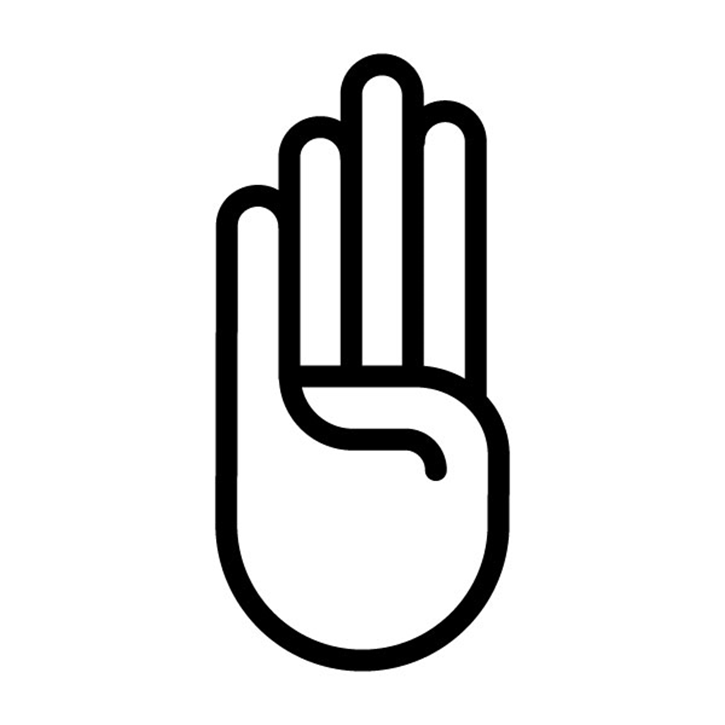 Yourself
The aggressive client
Other people
The environment
[Speaker Notes: Four variables to consider when managing a challenging situation are:
Yourself
Emotionally: Maintaining composure as exhibited by tone of voice, rate of speech, use of force and body language.
Physically: In your use of your hands and feet, body posture, and position in relations to others.

The aggressive client
Verbally: Through empathy, redirection, offering alternatives, providing reassurance, or setting a limit.
Physically: Using the least restrictive option necessary to prevent or avoid injury during emergency situations.

Other people
Patients in the area may be scared, frightened, or angry.  For their safety and to prevent further escalation, it might be best to have them leave the immediate area.
Staff coming upon the scene after the incident is under way need to be briefed on the on the situation and given directions (calling for help, offering assistance, etc.)

The environment
The environment should be free of dangerous items. Be aware of any object that may be used as a weapon. 
If a patient needs space to wander allow that space. If a patient becomes upset being in a small room, allow them to access larger rooms.]
De-escalation in the Workplace
Yourself
1
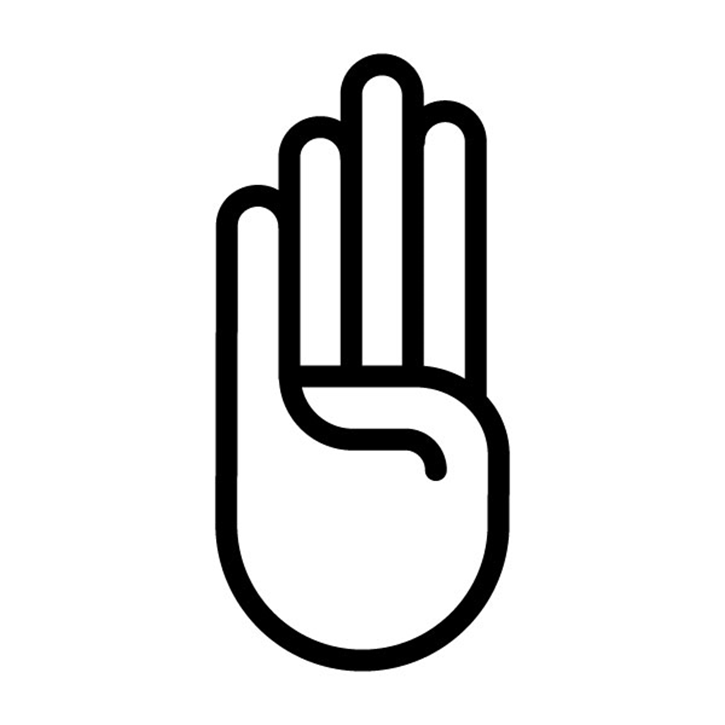 Self-care
Calming and grounding techniques
Knowing your limits, strengths, resources
Refer to proper services or expert
Understanding of trauma
Clothing and appearance
Body language and movement
[Speaker Notes: Things to consider in managing yourself in the difficult situation:
Self-care
Calming and grounding techniques
Knowing your limits, strengths, resources
Refer to proper services or experts through supervision, Employee Assistance Programs
Understanding of trauma
Clothing and appearance—sometimes how you dress could be triggering to your clients.
Body language and movement—understand how your body language, your stance, or sudden movements can be triggering to the situation.]
De-escalation in the Workplace
The Client
2
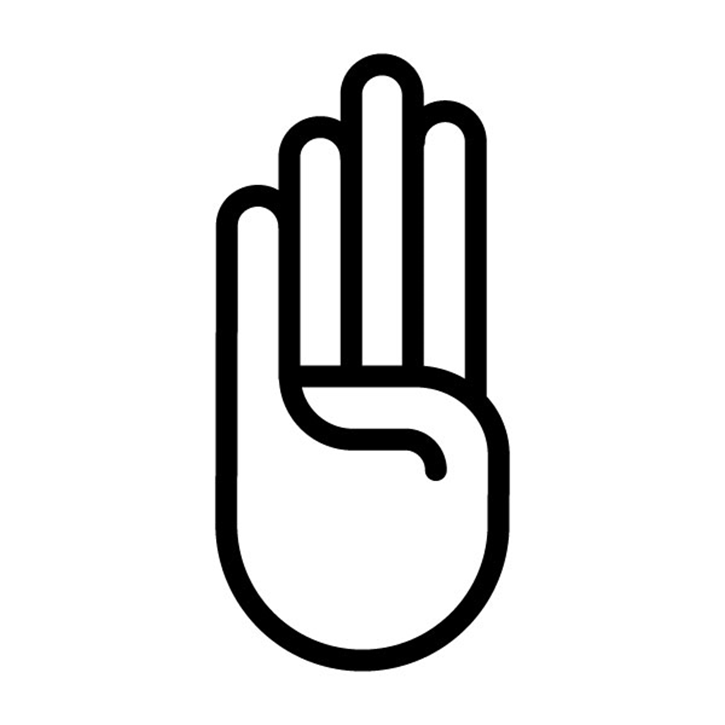 History of past aggression
Demographics (including body size and strength)
History of past trauma
Type of drug used
Mental health status
[Speaker Notes: Things to consider in managing the client in the difficult situation:
History of past aggression—do you know if your client has a history of past aggression? If not, read their medical records or collaborate with team members who may have worked with the client previously. 
Demographics (including body size and strength)
History of past trauma
Type of drug used
Mental health status]
De-escalation in the Workplace
Other People
How does witnessing aggression affect others?
Is it possible to have them relocate?
Are witnesses causing aggression to escalate?
3
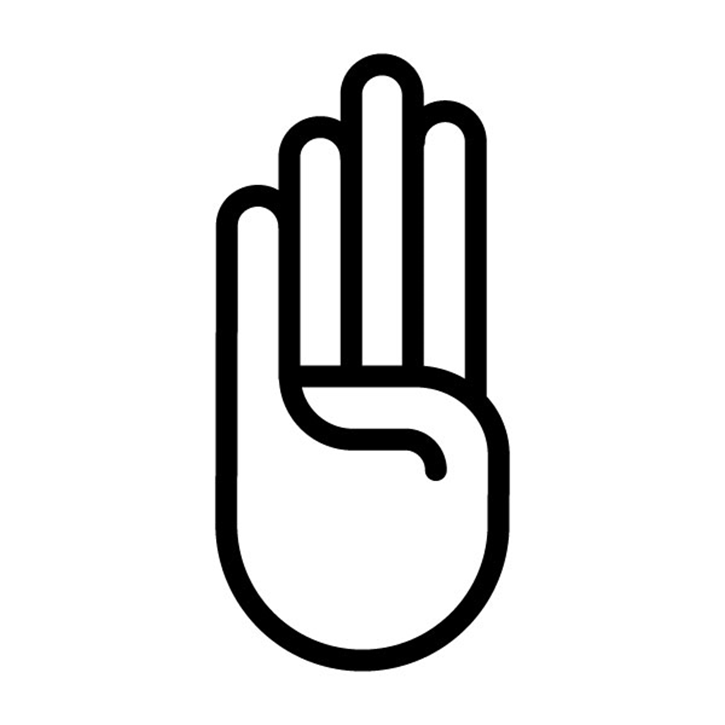 [Speaker Notes: Things to consider in managing other people in the difficult situation:
How does witnessing aggression affect others?
Is it possible to have them relocate? Maybe it is best to be in an environment that is less triggering for the client or maybe with others who can help you de-escalate the situation.
Are witnesses causing aggression to escalate? Again this is a situation where the environment you are in with the client can hurt or help the situation you are trying to manage.]
De-escalation in the Workplace
Environment
Layout, lighting, access to exits
“Could that be used as a weapon?”
Staffing 
Availability of back-up or security staff
Use code word. Example: “Nine!”
Trauma-informed organization
Community settings:
Client’s home
Public spaces
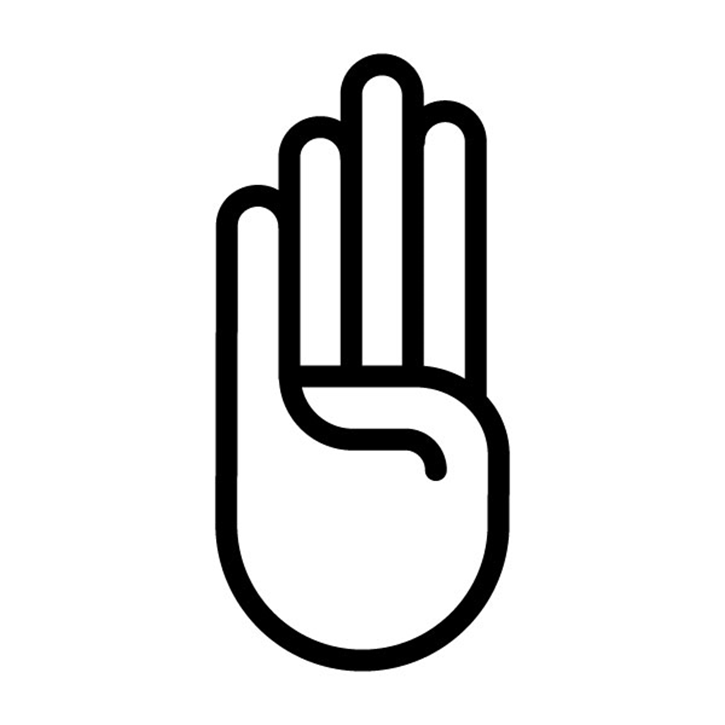 4
[Speaker Notes: Things to consider in managing the environment where the difficult situation is being played out:
Layout, lighting, access to exits—review your physical environment. 
Are there materials or items in the space where you think “Could that be used as a weapon?”
Staff: Are there too many people in the room? Do the people in the room have a position that could be threatening to the client?
Availability of back-up or security staff
Use code word, example “Nine!”
Trauma informed agency
Community settings:
Client’s home
Public spaces]
De-escalation in the Workplace
Phases of an Aggressive Incident
Preparation
Intervention
Documentation
Processing
Monitoring
[Speaker Notes: Review the slide. 

There are 5 phases to an aggressive incident.]
De-escalation in the Workplace
Preparation
The best way to reduce aggression is to prepare:
Know yourself 
Know your client 
Know your resources
[Speaker Notes: Review the slide.]
De-escalation in the Workplace
Intervention
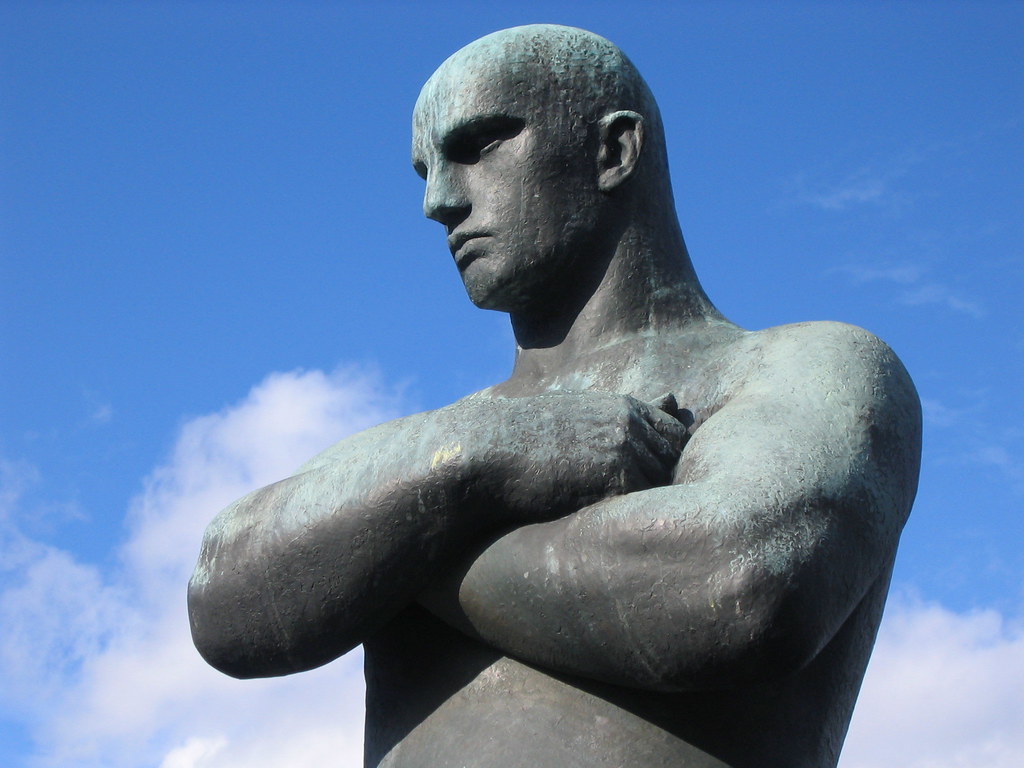 Body language 
De-escalation skills
[Speaker Notes: The intervention phase has two parts:
Body language. From this picture one could say that this figure is closed to whatever others are saying. We see his arms are folded and there is no eye contact as indicated by his closed body language. 
De-escalation could be difficult.]
De-escalation in the Workplace
Intervention: De-escalation
Simply listening 
Distracting the other person
Re-focusing the other person on something positive
Changing the subject
Use humor (sparingly) to lighten the mood (be very careful with this!)
Motivating the other person 
Empathizing with the other person
Giving choices
Setting limits
[Speaker Notes: There are certain strategies that can be applied to support de-escalating a heightened situation. 

Review the slide.]
De-escalation in the Workplace
Intervention: De-escalation
Communication and empathy barriers: 
Pre-judging
Not listening
Criticizing
Name-calling
Engaging in power struggles
Ordering—telling the client what to do
Threatening
Minimizing what the client says
Arguing
[Speaker Notes: On this slide we can see that occasionally we as providers may make choices that do not support de-escalation. We want to ensure that we are communicating in ways that support empathy. Here are some pitfalls to avoid.]
De-escalation in the Workplace
Documentation, Processing, Monitoring
Documentation
Incident forms—agencies must have a policy in place to manage difficult situations and forms that can be used to explain the situation and solution.
Processing
Who processes/reviews the incident forms? Forms must be reviewed to ensure understanding of the situation and opportunity to learn and better manage future situations.
Monitoring
Agency staff must participate in annual training to ensure that they are prepared to manage challenging client situations and are clear on the agency policy and procedures.
[Speaker Notes: Additional phases of the incident beyond managing the situation include the following.]
De-escalation in the Workplace
Working in Teams
Teams of two to three people works best. One person working alone is at a major disadvantage. Teams larger than three may cause additional confusion.
Procedures for working as a team include non-physical and physical elements.
[Speaker Notes: It takes support from our team to help mitigate difficult situations. 

If there is potential for a client to become verbally or physically aggressive, it’s always best to have teams prepared to manage the situation. At some institutions a designated statement over the telephone/PA system might state: “Mr. Quickly is needed in room 9”….this would alert members of the team to respond to a staff person managing a difficult situation. I’m sure many of your institutions have these crisis policies in place. Be familiar with the policy at your institution.]
De-escalation in the Workplace
Working in Teams
Non-Physical Elements
Male-female teams work best
Get help whenever possible
Negotiate—don’t give in, but go half way
Don’t make promises you can’t keep
Don’t lie to the person
Avoid plays for power and control
Distraction and redirection are good options
Communicate
Agree to disagree
[Speaker Notes: Here are some additional considerations for working in teams.]
De-escalation in the Workplace
Working in Teams
Physical elements:
Establish a leader
Prepare environment, know your exits
Stay out of close range
Keep your stance (T Stance)
[Speaker Notes: If the situation becomes physical in a team consider the following.]
De-escalation in the Workplace
Summary
Aggressive behavior is common in mental health and health care settings
Incidents of aggression put you and the patient at risk
Preparation is the best defense
Good self-care and a trauma-informed environment can help manage the impact and reduce aggressive incidents
Maintaining good verbal and physical communication skills will help reduce the likelihood of aggressive incidents and decrease the risk of injury when they do occur
[Speaker Notes: Review the slide.]
De-escalation in the Workplace
References
Occupational Health & Safety Agency for Healthcare in BC (2005).  Preventing Violent and Aggressive Behaviour in Healthcare: A literature review.  Vancouver, BC.
Tardiff, K ., Marzuk, P.M., Leon, A.C., Portera, B.A, & Weiner, C. (1997). Violence by patients admitted to a privatepsychiatric hospital.  American Journal of Psychioatry, 154(1), 88-93.
Tateno, A., Jorge, R., & Robinson, R. (2003). Clinical correlates of aggressive behavior after traumatic brain injury.  Journal of Neuropsychiatry, 15(2), 155-160.
El-Badri, S.M., & Mellsop, G. (2006). Aggressive behavior in an acute general adult psychiatric unit.  Psychiatric Bulletin,2006(30), 166-168.
Carvalho, H.B., & Seibel, S.D. (2009).  Crack cocaine use and its relationship with violence and HIV. Clinics,  64(9),857-866
Soyka, M. (2000). Substance misuse, psychiatric disorder and violent and disturbed behaviour. British Journal of Psychiatry, 176, 345-350.
Amore, M et al. (2008). Predictors of violent behavior among acute psychiatric patients: Clinical study. Psychiatry and Clinical Neurosciences, 62, 247-255.